Click on the sound picture on each page to hear me read the page to you.
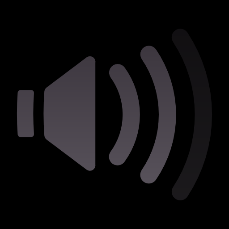 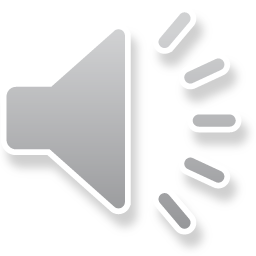 Click on a picture to learn more about the pirate.
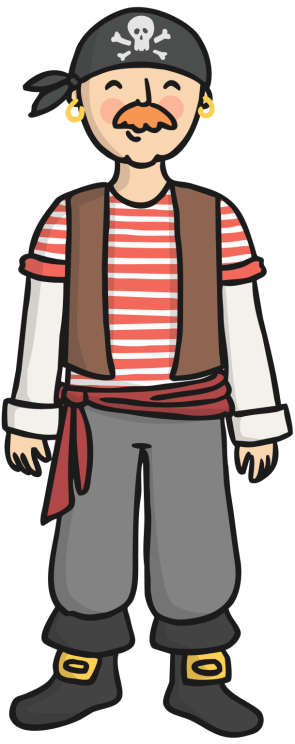 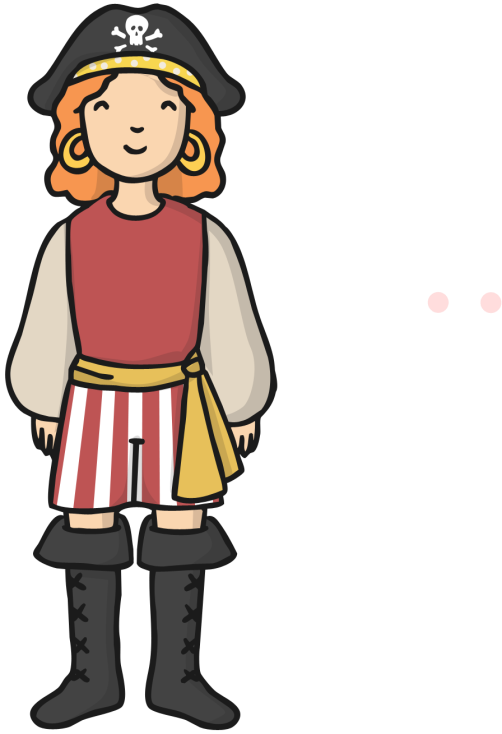 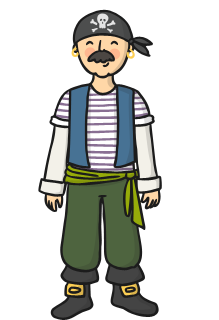 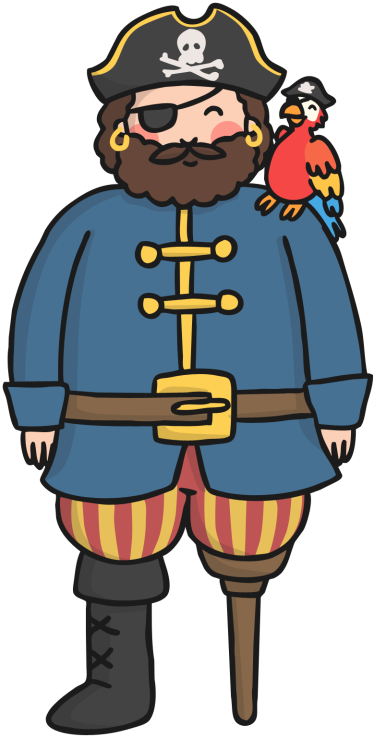 Anne Bonney
William Kidd
Blackbeard
Black Bart
Click on this button to come back to this page.
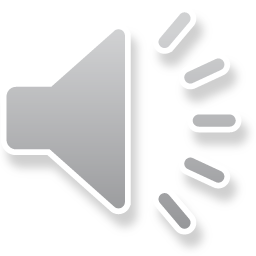 Captain William Kidd
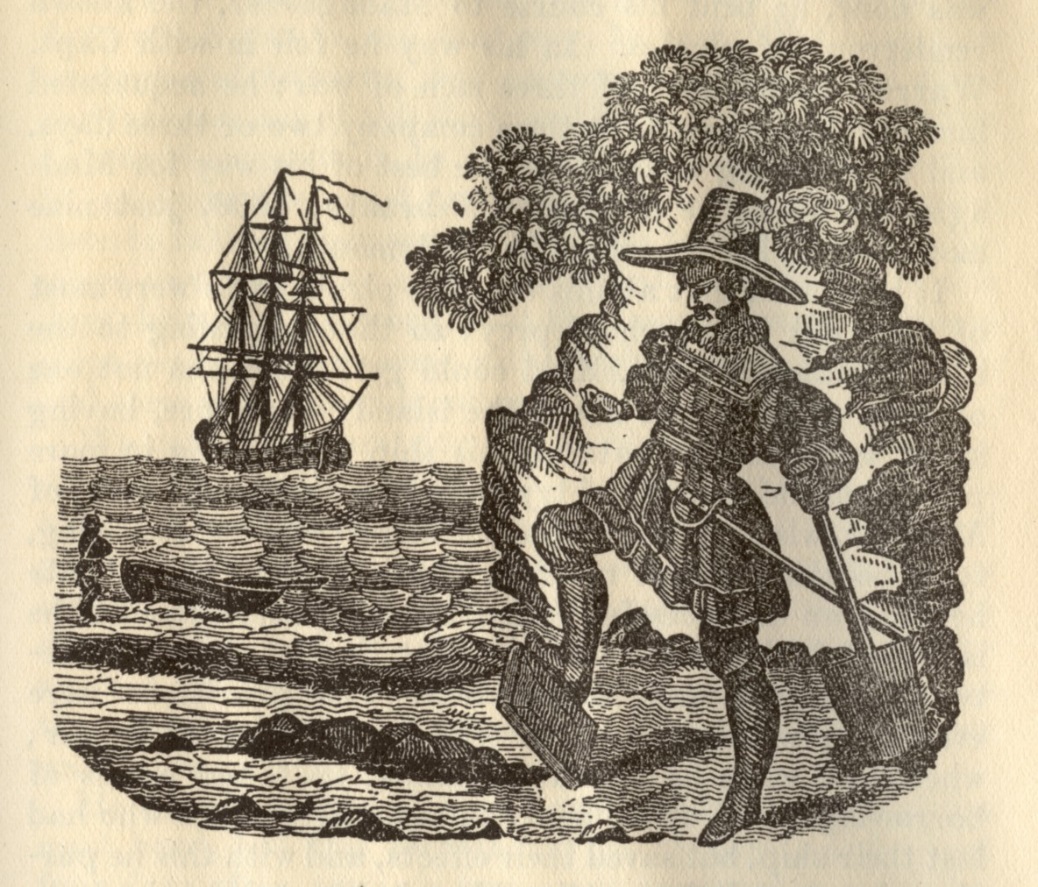 Born: 
1645, Dundee, Scotland
Died:
23rd May 1701
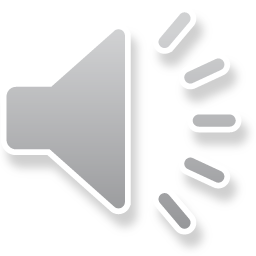 Interesting Facts
William Kidd was actually a wealthy and well respected sailor, protecting the British and American trade routes from French warships before he became a pirate.
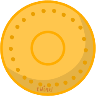 Kidd was very unlucky as he was forced into becoming a pirate by his crew whilst on duty. It was also at this time that the American people became very fed up with all pirates. This led to him being sentenced to death when caught.
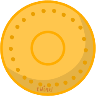 Kidd was the only pirate known to have ever buried any treasure on Long Island, New York. It was thought that he did this in the hope of buying his way out of capture!
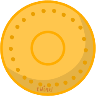 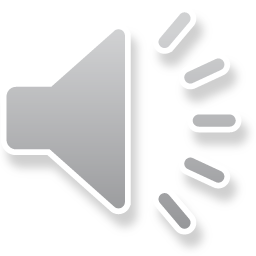 Captain Blackbeard
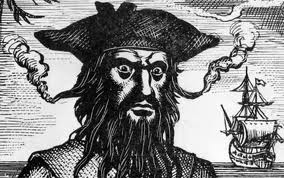 Born: 1680
Died: 22nd November 1718. 
He was shot.
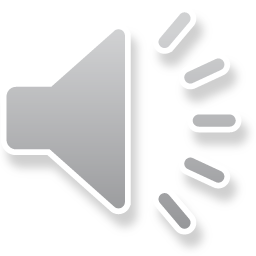 Interesting Facts
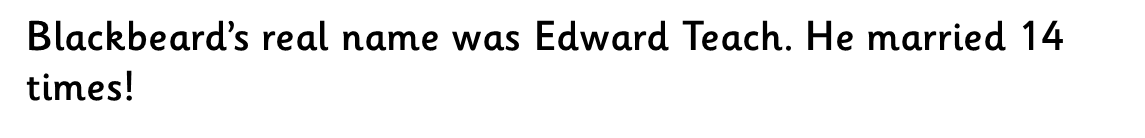 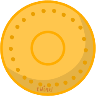 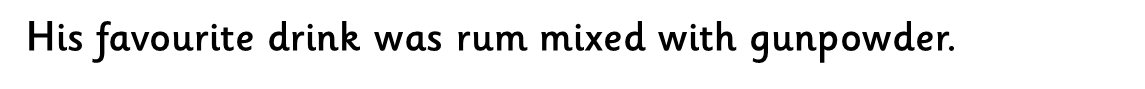 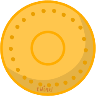 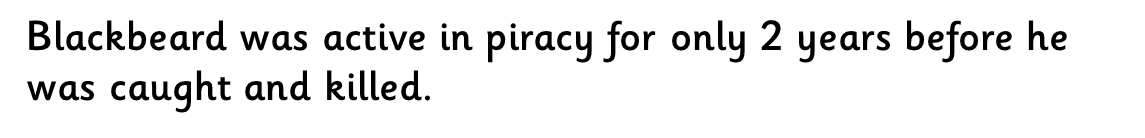 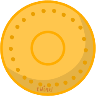 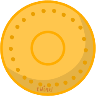 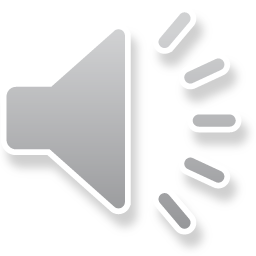 Anne Bonny
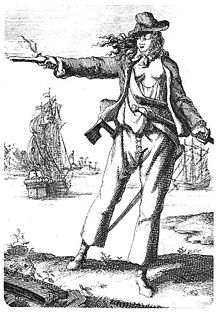 Born:
8th March 1698
Died: 
22nd April 1782
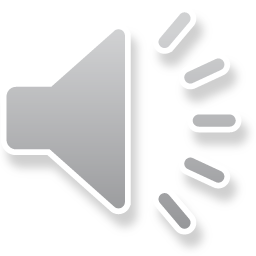 Interesting Facts
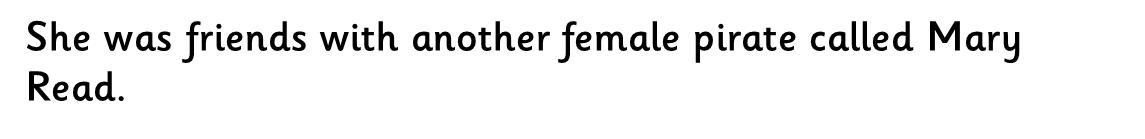 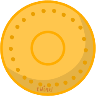 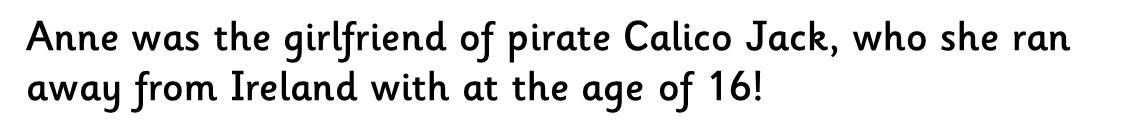 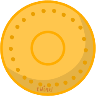 Anne acted and dressed just like a male pirate and was excellent at fighting.
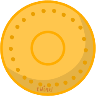 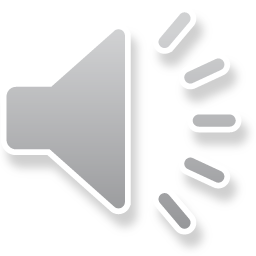 Black Bart
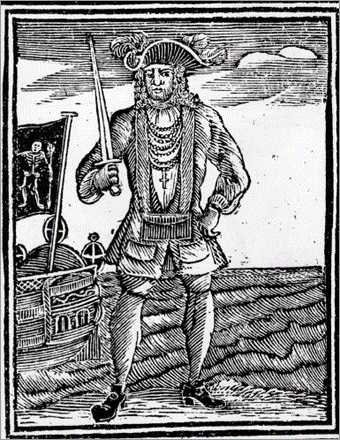 Born: 
17th May 1682
Died: 
10th February 1722
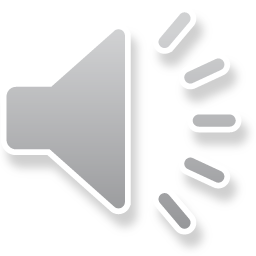 Interesting Facts
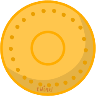 He was born in South Wales as John Roberts and later adopted the name 'Bartholomew', or Black Bart, when he became a pirate.
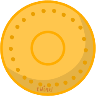 He was known to love expensive clothes and jewellery and was always well-dressed, even in battles!
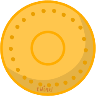 He was eventually killed by the British Government, and his crew were put on trial in the biggest pirate trial in history!
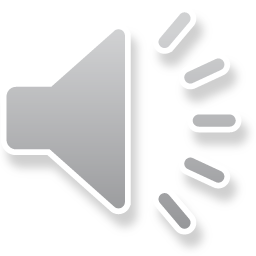 Pirate Questions
What did William Kidd do before he became a pirate?
Who was Anne Bonny the girlfriend of?
How many times did Blackbeard marry?
Who killed Black Bart?